CS 171
Introduction to Artificial Intelligence
Discussion Session
Agents, Environments, and Search
The Wumpus World Environment
The Wumpus World Environment
Comparing uninformed search strategies
Section 3.4, Russell and Norvig
Informed search strategies
Informed search methods may have access to a heuristic function h(n) that estimates the cost of a solution from n.
The generic best-first search algorithm selects a node for expansion according to an evaluation function.
– Greedy best-first search expands nodes with minimal h(n).    It is not optimal but is often efficient.
– A∗ search expands nodes with minimal f(n) = g(n) + h(n).   A∗ is complete and optimal, provided some conditions on h(n).
Uniform Cost Search vs GBFS vs A*
f(n) = h(n) + g(n)
g(n) = path cost
h(n) = heuristic estimate

Q. How do you use these values to do GBF, A*, and uniform cost search?
Example- Path from Arad to Bucharest
Heuristic function values h(n)
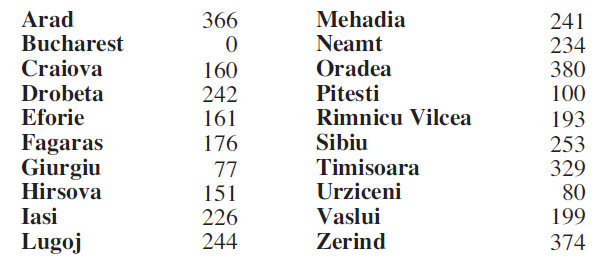 Section 3.5, Russell and Norvig
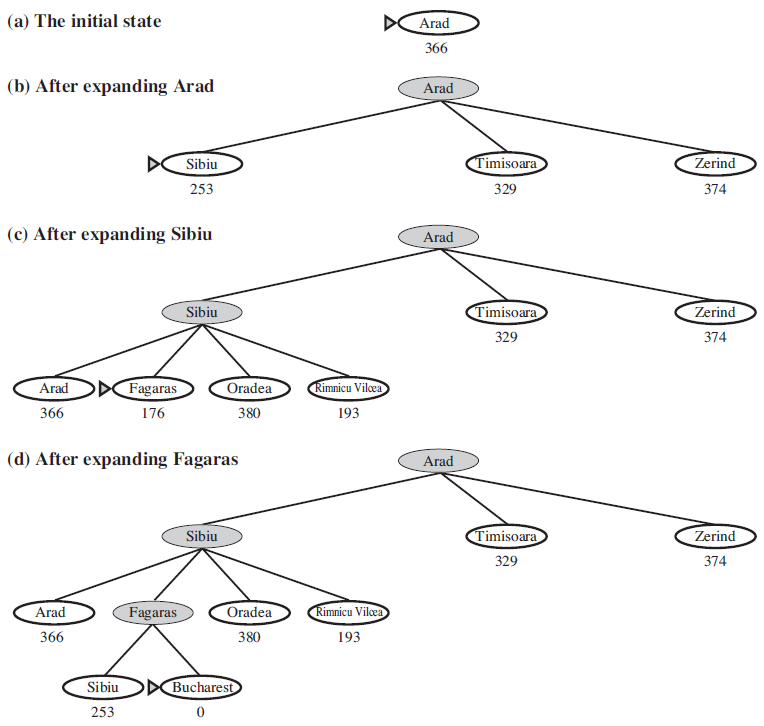 GBFS
Section 3.5, Russell and Norvig
A* search
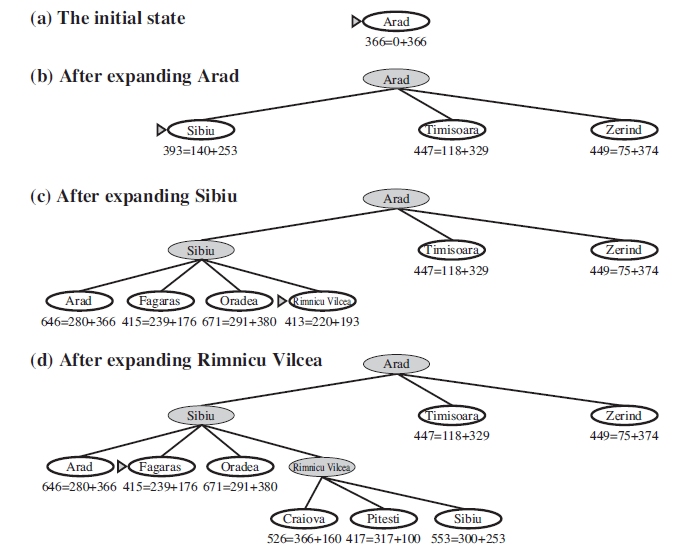 Section 3.5, Russell and Norvig
A* search
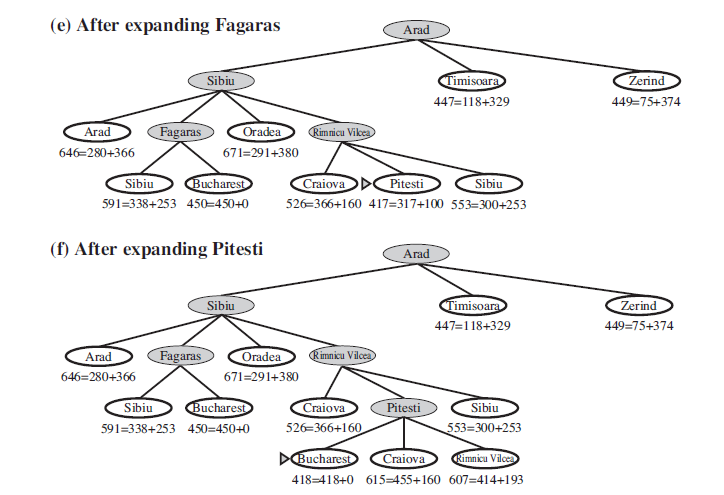 Section 3.5, Russell and Norvig
Questions?
Any other questions